МАОУ «Полазненская СОШ №1»
Руководитель: Петунина И.В.
Рабочая группа: Марчук Т.Л.
Иванов Д.В.
Габдулзянова Д.Д.
Метапредметный результат: Устанавливать причинно-следственные связи
Конкретизированный образовательный результат: умение выявлять причинно-следственные связи 
Объект оценивания: письменный ответ, записанный в бланк ответов
Критерии оценивания выполненных заданий
Техническое задание
Задание 1. Из  перечня слов и словосочетаний выбрать  причину и следствие, ответы записать в  таблицу.
1.1.Кипение воды, кастрюля образование пара, жара, солнце
1.2.Подарок, радость, кукла, игра, дети.
1.3.Боль, радость, план, таблетка, игра
1.4.Опасность,  страх, ребенок, явление природы, дом
Задание 2. 
Прочитать два варианта предложений, выбрать верный, записать номера выбранных ответов в таблицу 2.
А 1. Солнце  засветило потому, что растаял снеговик.
А 2. Снеговик растаял потому, что засветило солнце

Б 1. На улице листопад, поэтому наступила осень.
Б 2. Осень наступила, и идет листопад

В 1. Ботинки почистили щёткой, и они стали чистыми.
В 1. Ботинки были чистые, и их почистили  щёткой.

Г 1. Аня взяла  зонтик, потому что пошёл  дождь.
Г 2. Дождь пошёл потому, что Аня  взяла  зонтик.
Задание 3.
Написать причину данных следствий (из за чего).
Наводнение из-за………………………………………………………




Травма (перелом) из-за……………………………………………
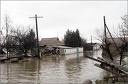 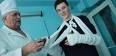 3. Единица  из-за  ……………………………………………………
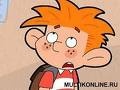 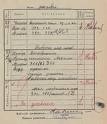 4. Загар   из-за  ………………………………………………………..
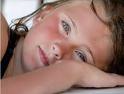 Задание 4.
Внимательно рассмотреть рисунки, определить последовательность происходящего, вписать номера верной последовательности в таблицу
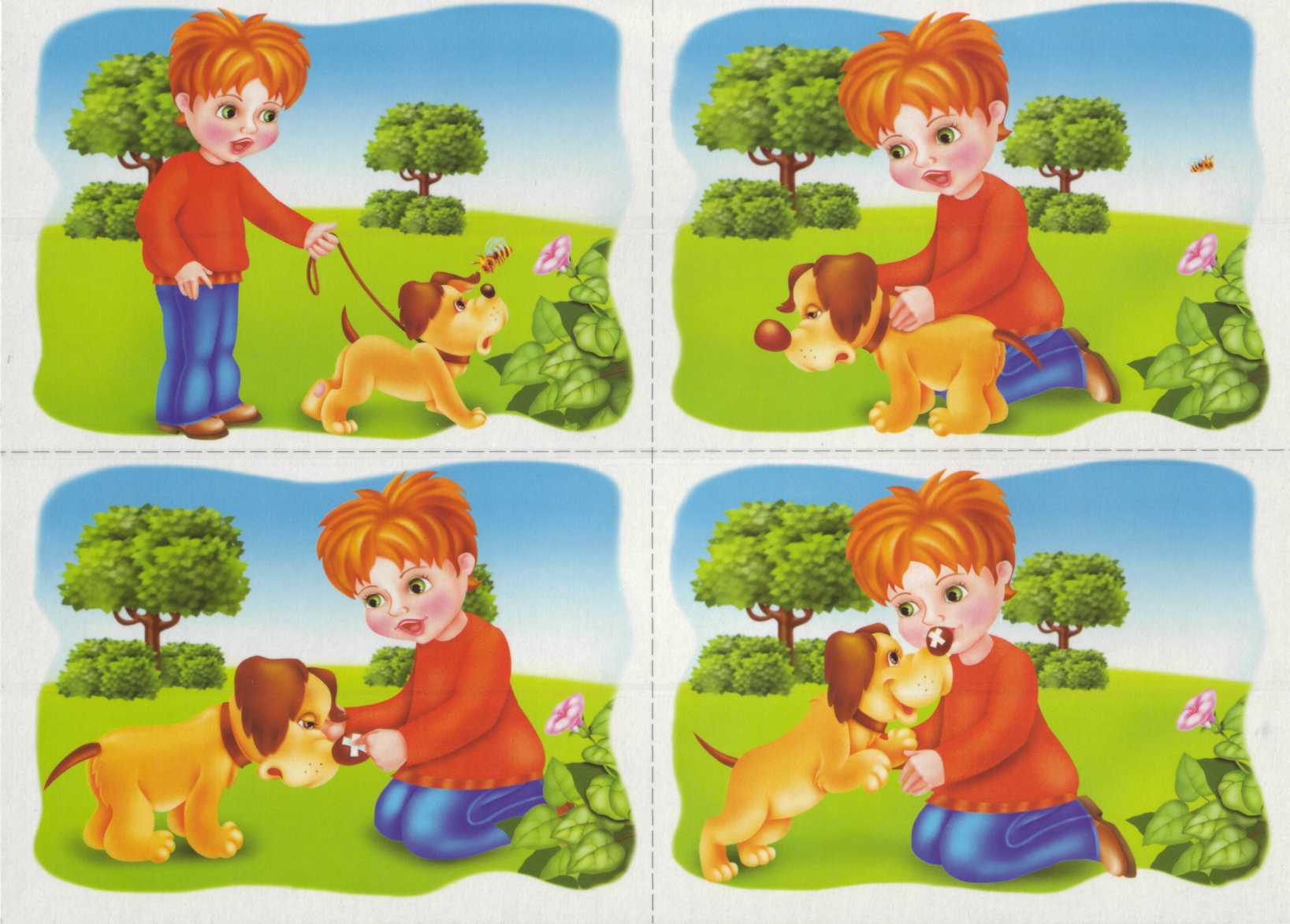 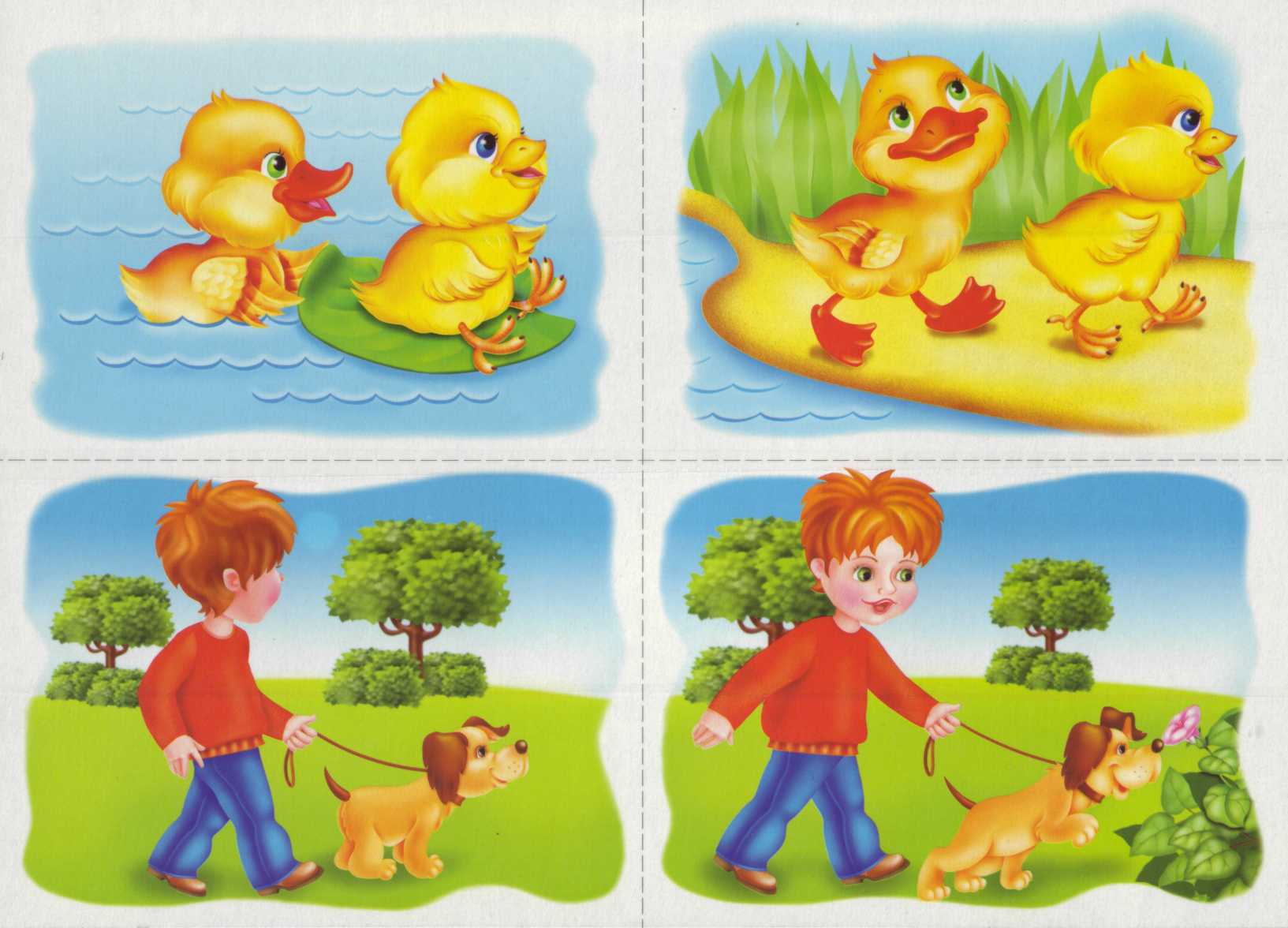 1
3
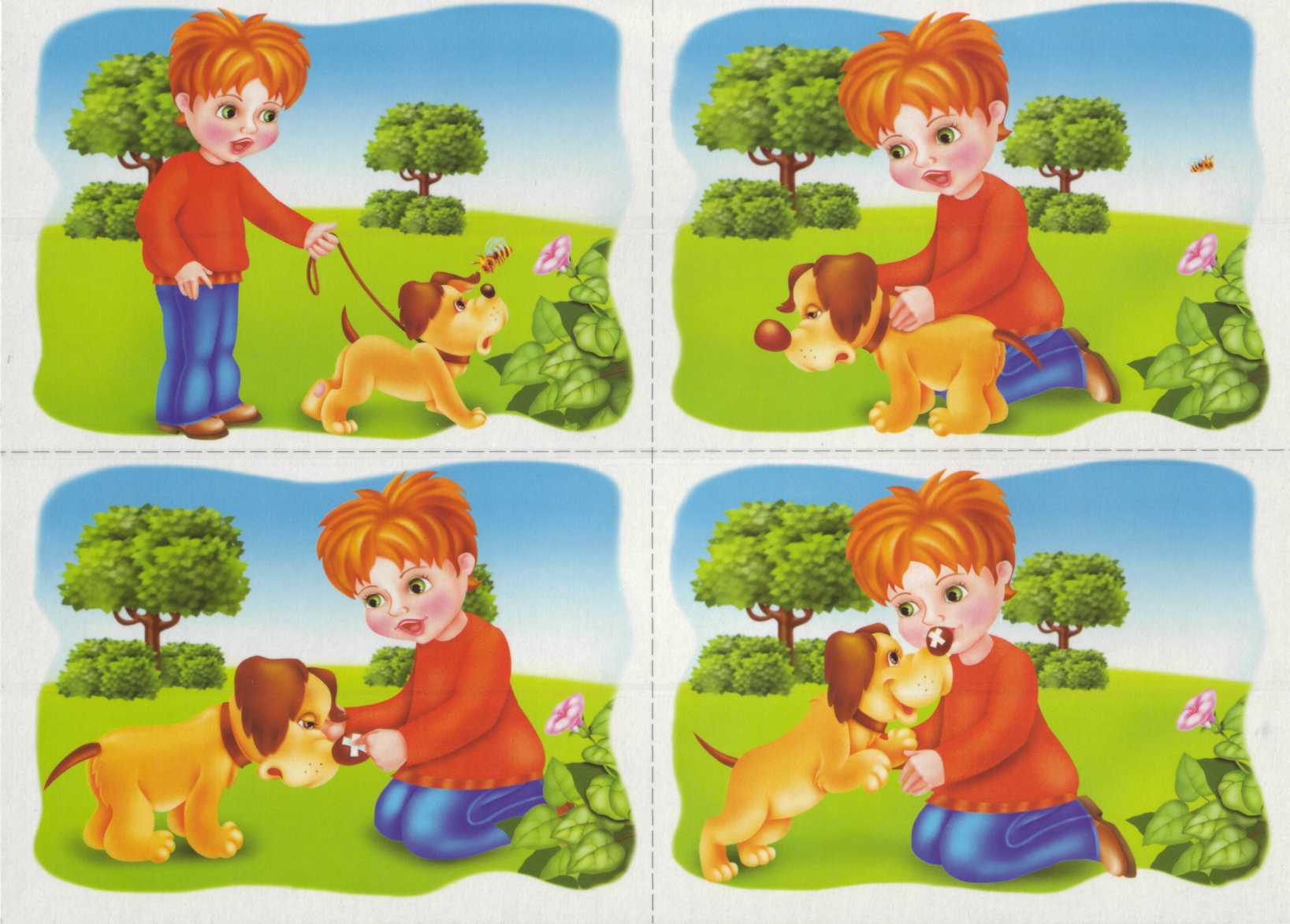 2
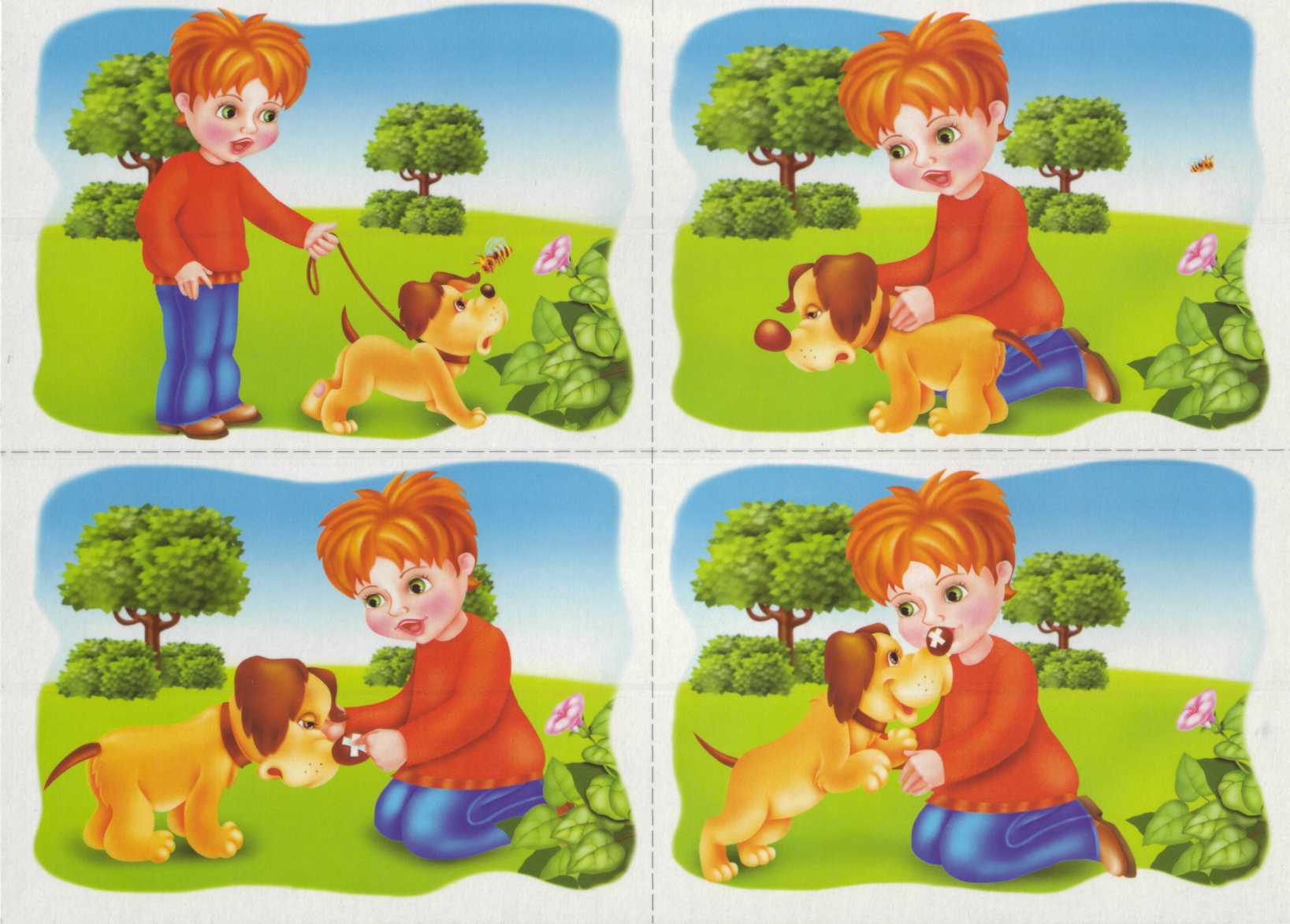 4
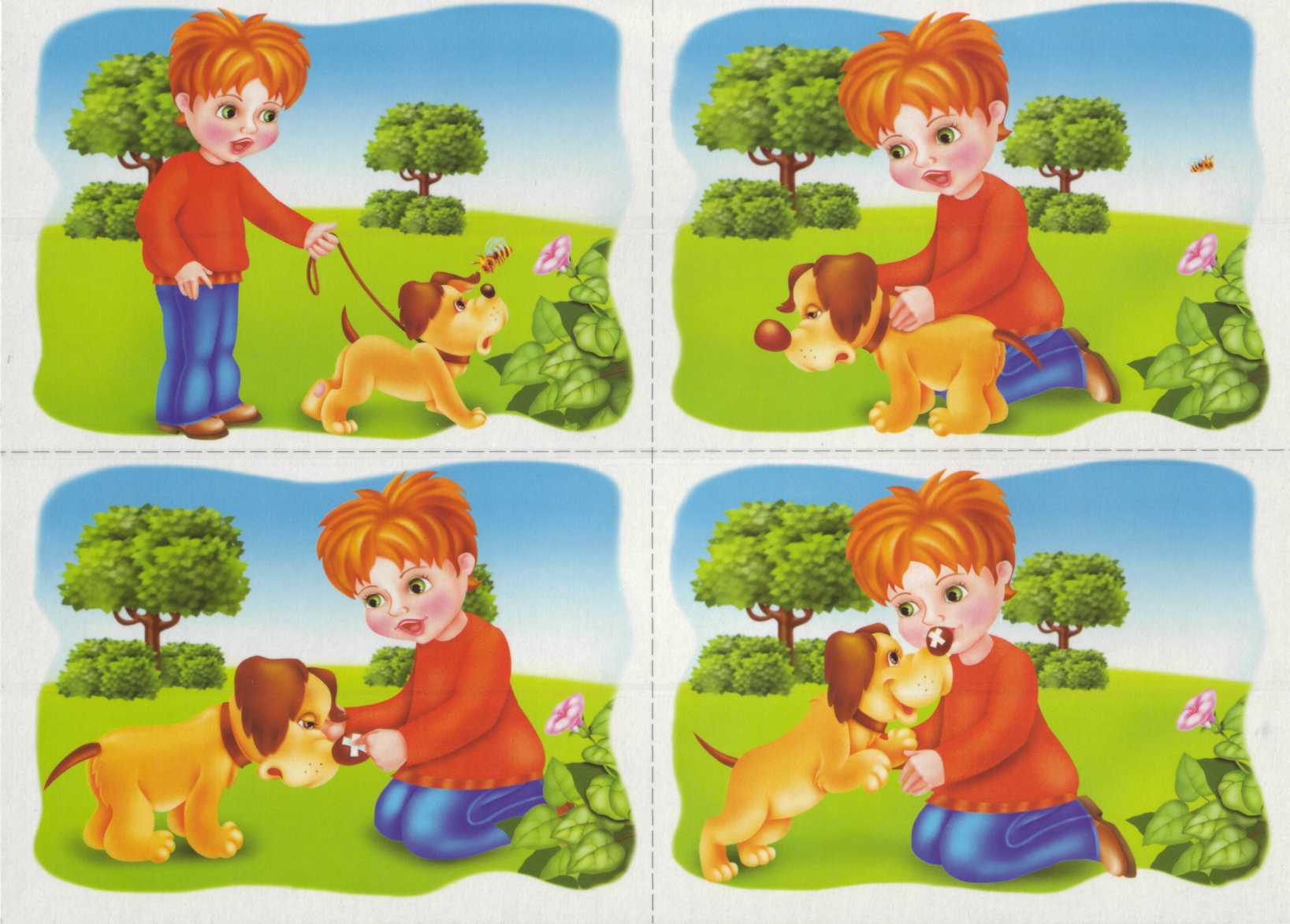 6
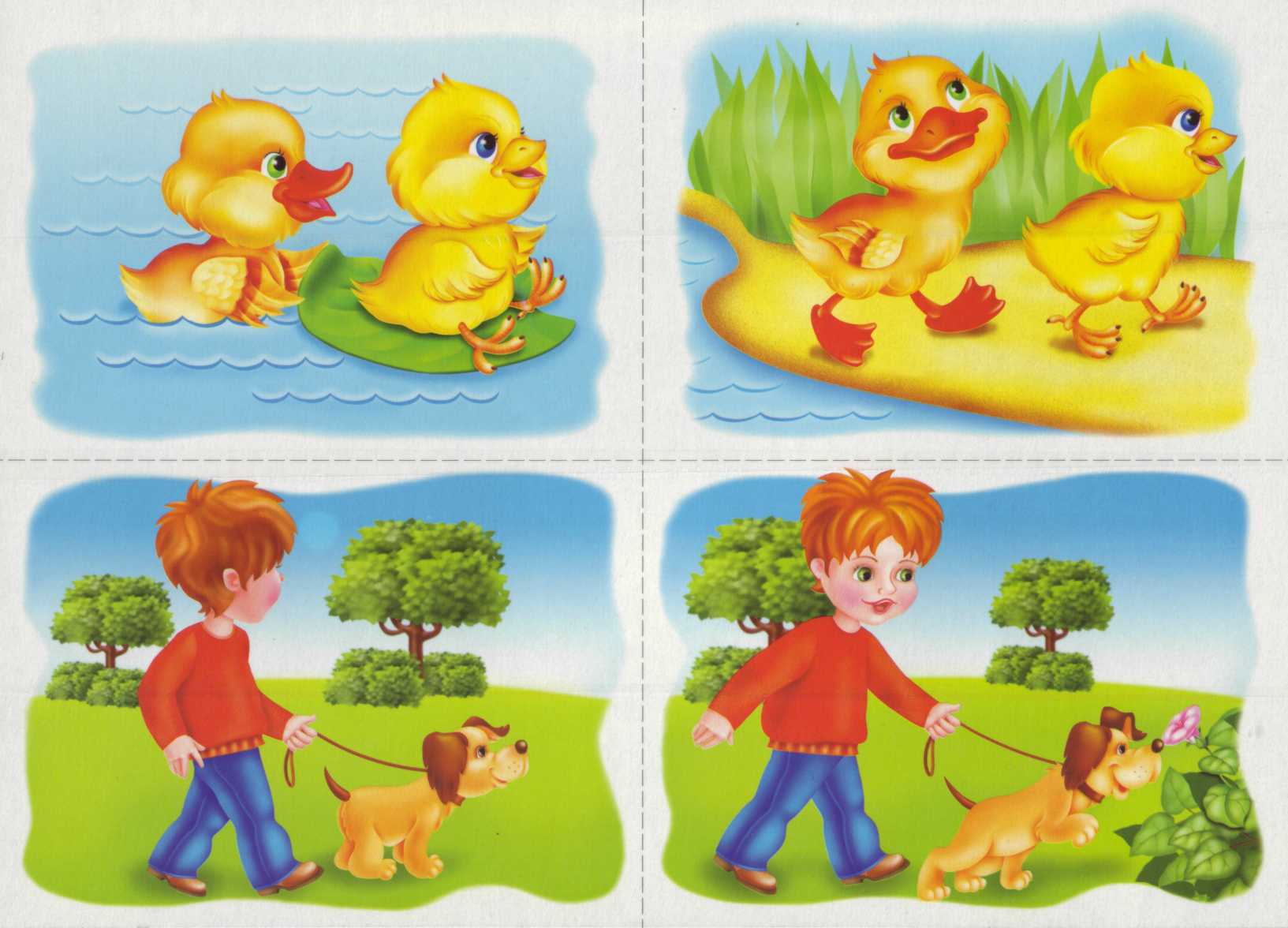 5
Описание процедуры контрольного мероприятия
Сроки, количество участников апробации в ОУ
14.09.2015
5 Г класс – 21 учащийся
Анализ
Оценка содержания мероприятия: данное задание соответствует выбранному метапредметному результату и возрастному уровню учащихся. По степени сложности и содержанию контрольные задания подобраны удачно для данного возраста, также для учащихся было понятно что необходимо делать. Для проведения контрольного мероприятия была приготовлена презентация с заданиями, учащиеся считывали само задание с проекционного экрана и записывали ответы в бланки ответов, организатор озвучивал что надо делать в каждом задании. При разборе этого мероприятия наша группа решила, что учащиеся ограничены во времени в выполнении каждого задания, т.к. на каждое задание был лимит времени. Мы решили оставить задания прежними, но изменить форму подачи заданий (с презентации на лист с заданиями, как выполнять и вписанными ответами).  В отчете представлен второй вариант технического задания и фото ответов из первого варианта ( недостаточно времени для апробации второго варианта). Таким образом у учащихся появилось больше самостоятельности в своих действиях и возможность распределить время на выполнение всех заданий по своему усмотрению.